ScienceYear 5, Spring Term 2
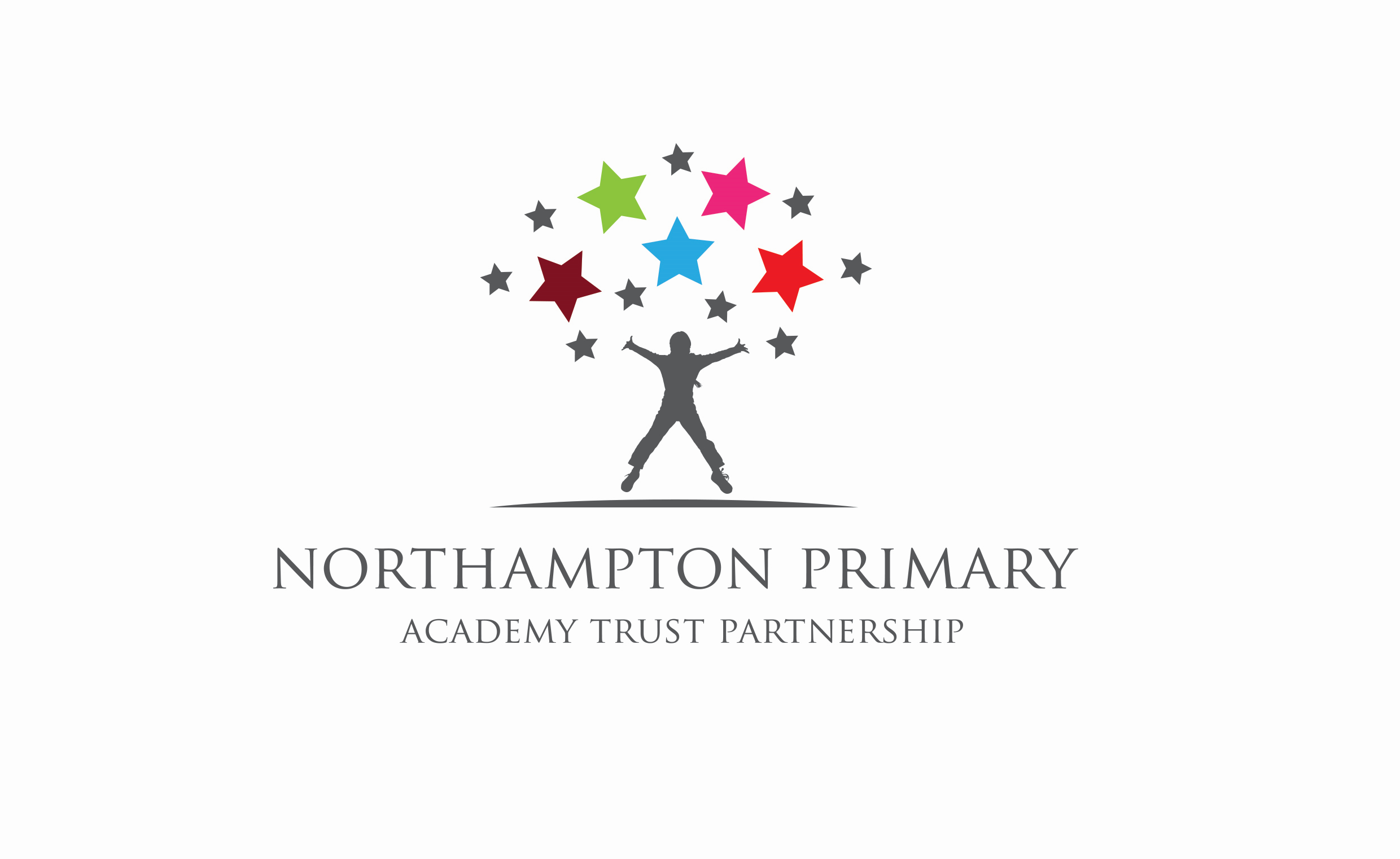 © All rights reserved Northampton Primary Academy Trust 2021
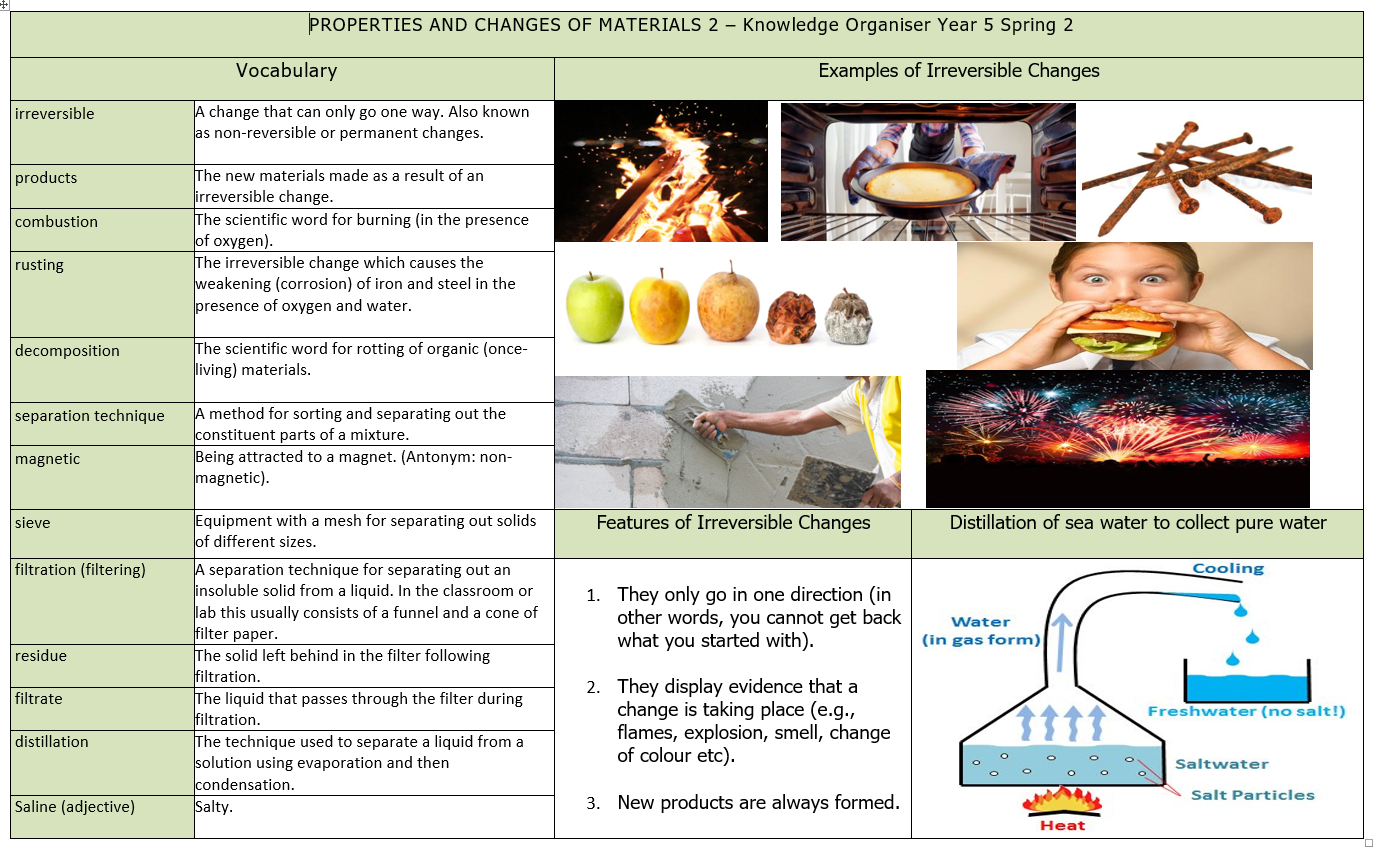 © All rights reserved Northampton Primary Academy Trust 2019
Here's the answer,  but what was the question?
It is the movement of a planet as it spins (rotates) on its axis.
From our unit on Earth and Space, what do we mean by the word rotation?
It is the time taken for a planet to orbit the Sun.
What do we mean by a year?
Satellites. 
What do we call moons, planets or artificial machines that orbit a planet or star?
It is an electric circuit with no gaps in it.
What do we mean by a complete circuit?
A producer.
What do we call the organism at the beginning of every food chain?
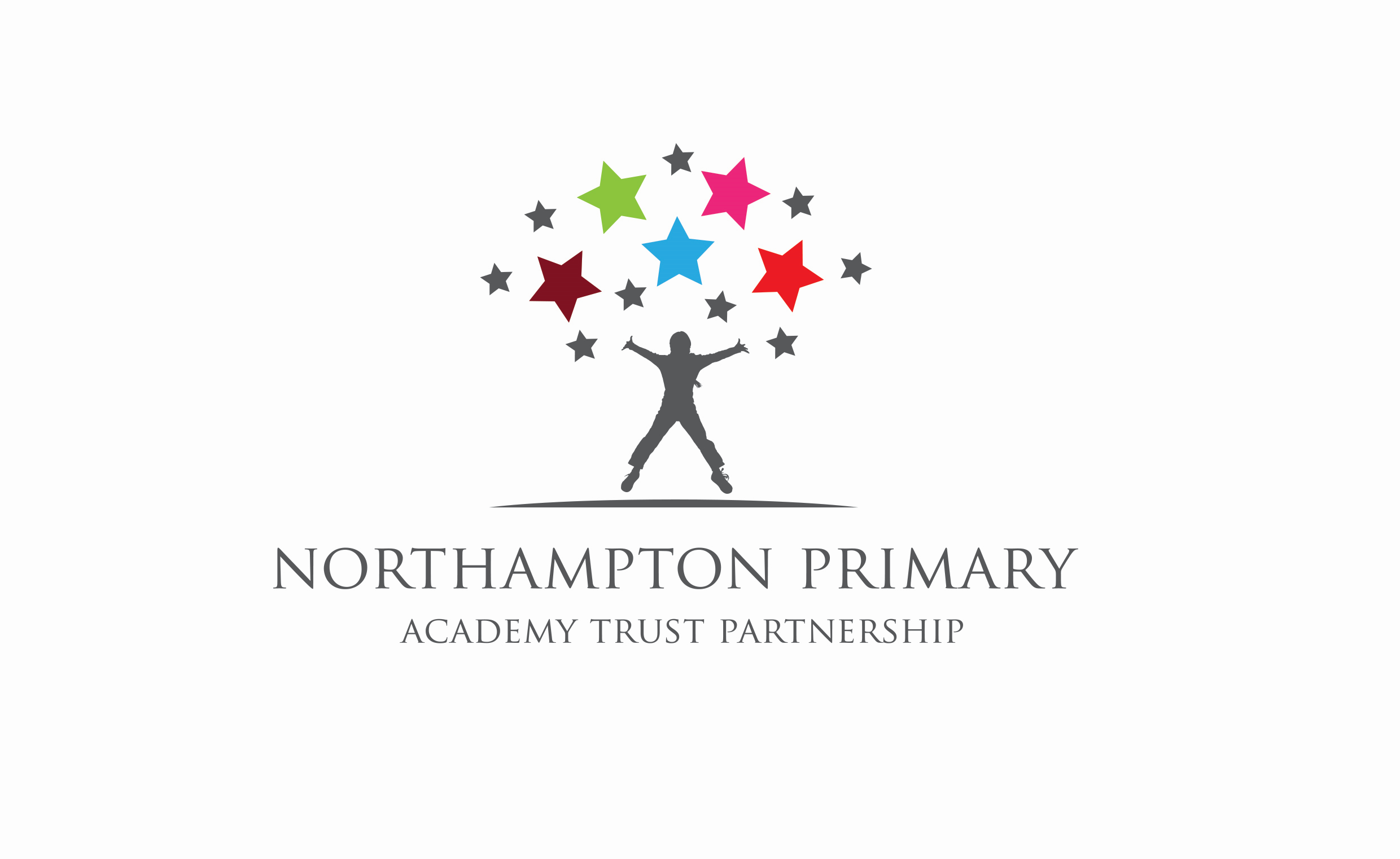 © All rights reserved Northampton Primary Academy Trust 2021
Properties and Changes of Materials 2Lesson 1
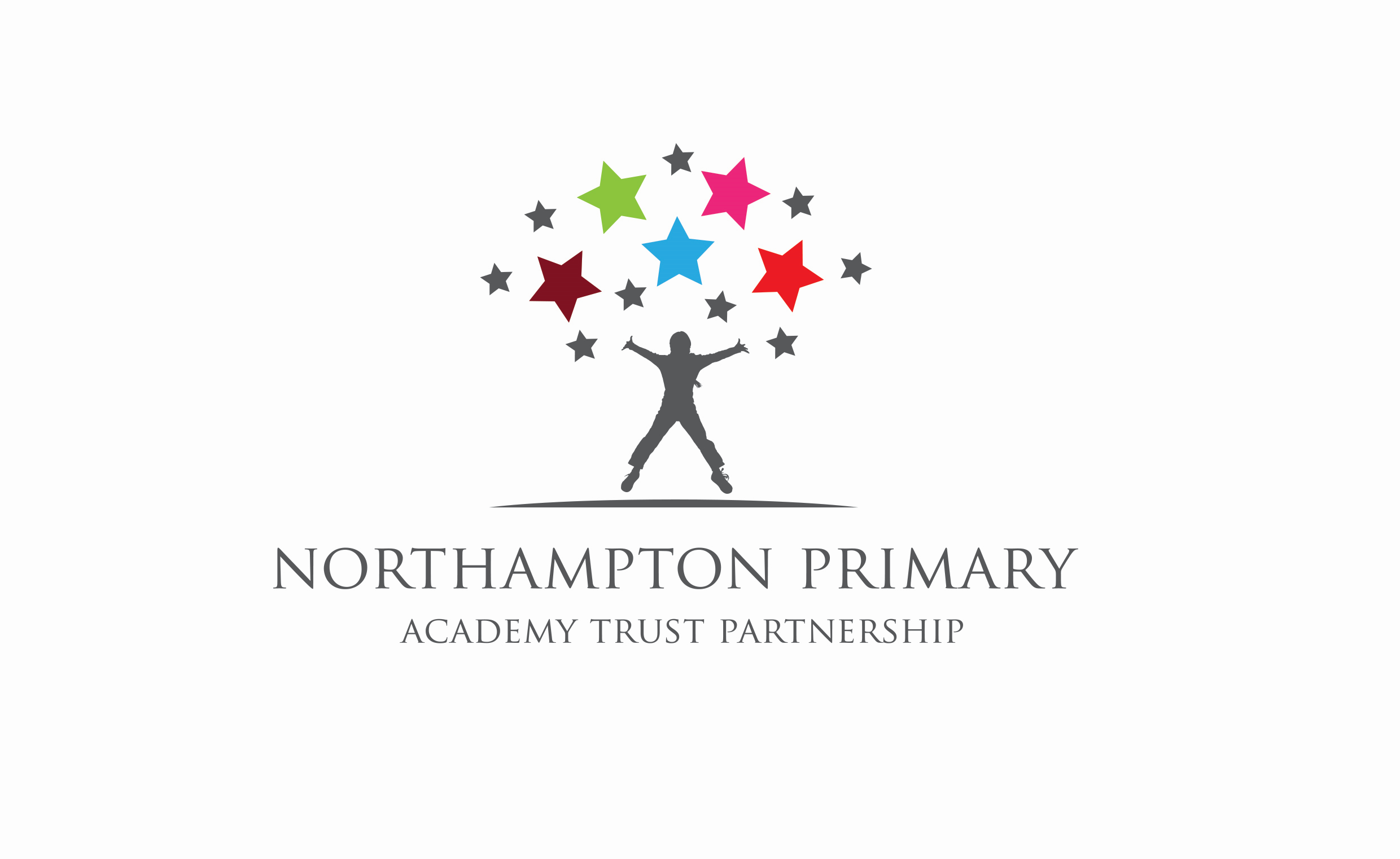 © All rights reserved Northampton Primary Academy Trust 2021
Are all Changes Reversible?
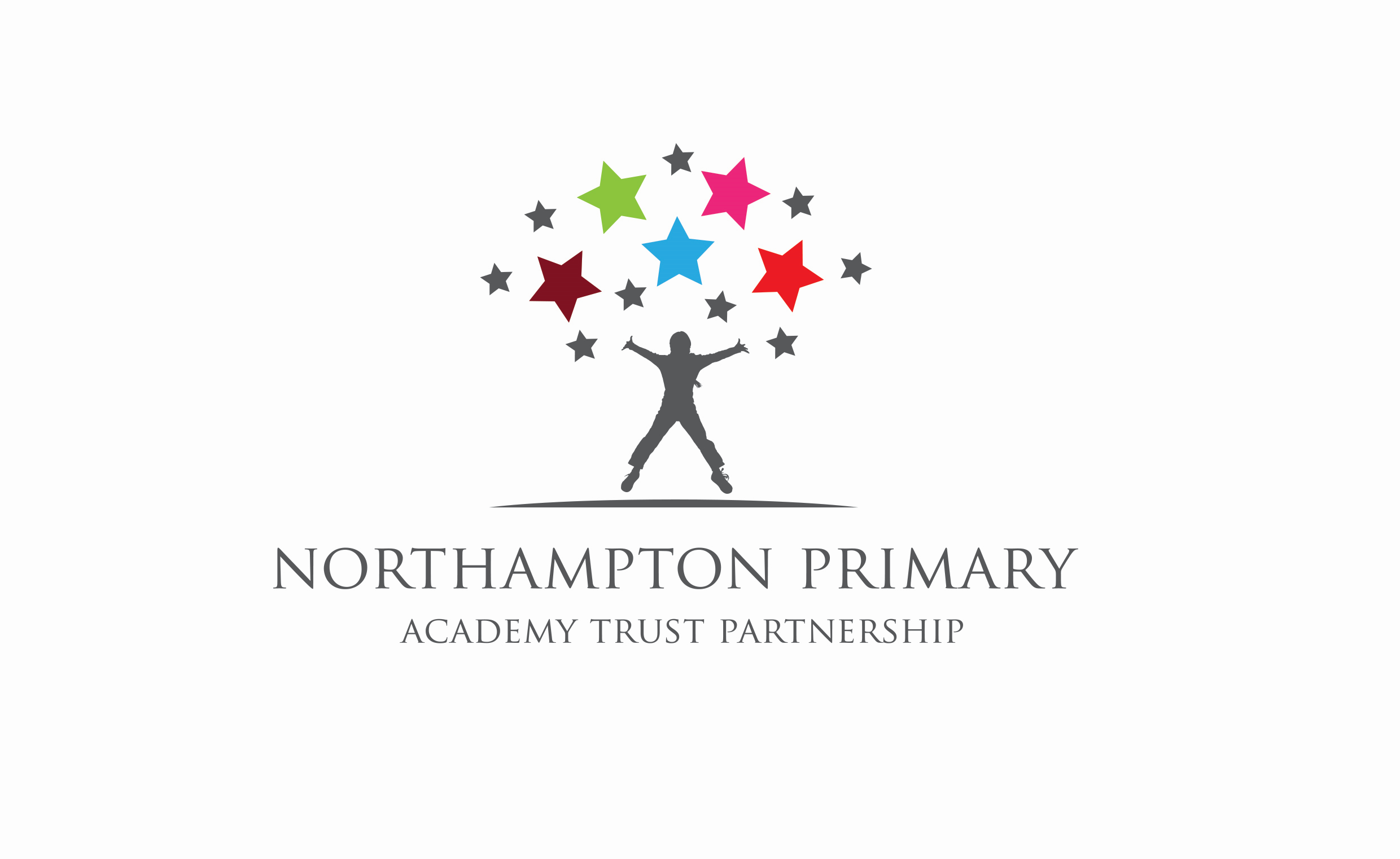 © All rights reserved Northampton Primary Academy Trust 2021
Here's the answer,  but what was the question?
They are the tiny 'building blocks' which make up all matter.
What are particles?
Bonds.
What are the forces holding particles together?
They have a fixed volume but no fixed shape, they can be poured but cannot be compressed. 
List the properties of liquids.
They are arranged in a regular pattern, are closely packed and vibrate about a fixed point.
Describe the particles of a solid.
The particles of a gas.
Which particles are randomly arranged, are spaced far apart and move about quickly in all directions?
It is a mixture of a soluble solid and a liquid.
What is a solution?
A change that can go both ways, such as melting/freezing or evaporation/condensation.
What do we mean by a reversible change?
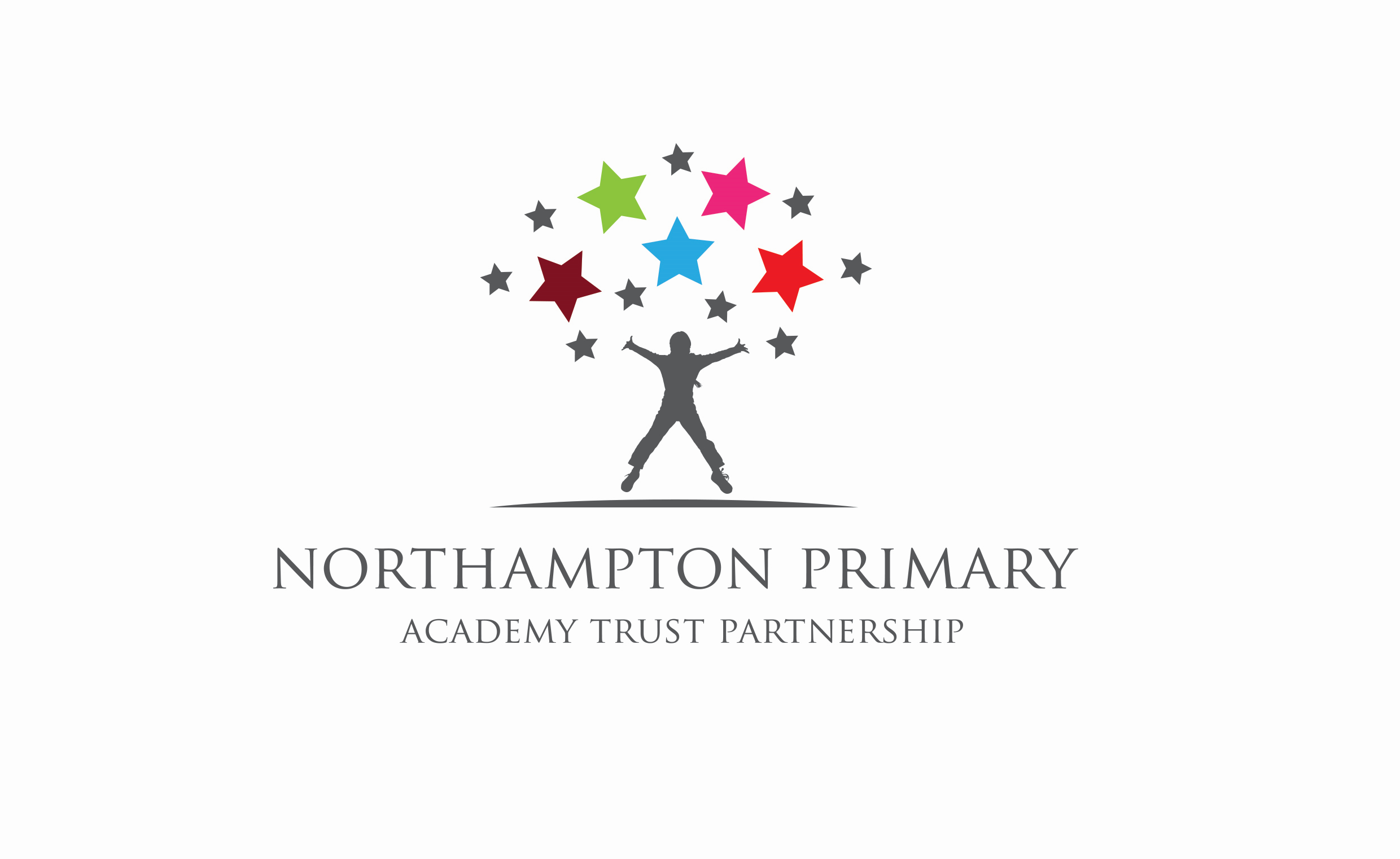 © All rights reserved Northampton Primary Academy Trust 2021
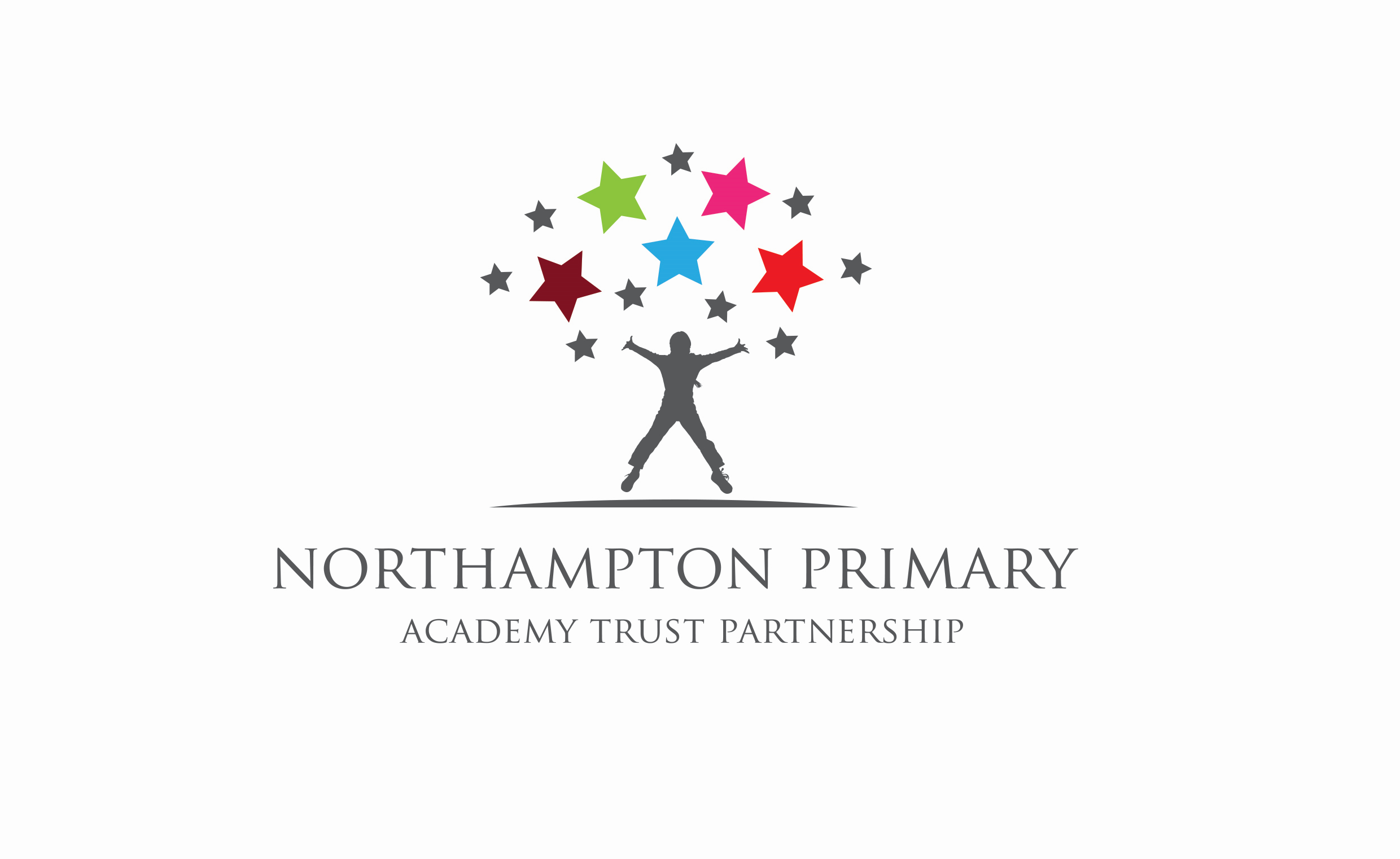 © All rights reserved Northampton Primary Academy Trust 2021
See the following video clips for examples of irreversible changes (optional): 

https://www.bbc.co.uk/bitesize/topics/zcvv4wx/articles/z9brcwx or 
https://www.youtube.com/watch?v=MB4Qb-8rTMk
© All rights reserved Northampton Primary Academy Trust 2021
Observe the following changes carefully.
What do you notice?
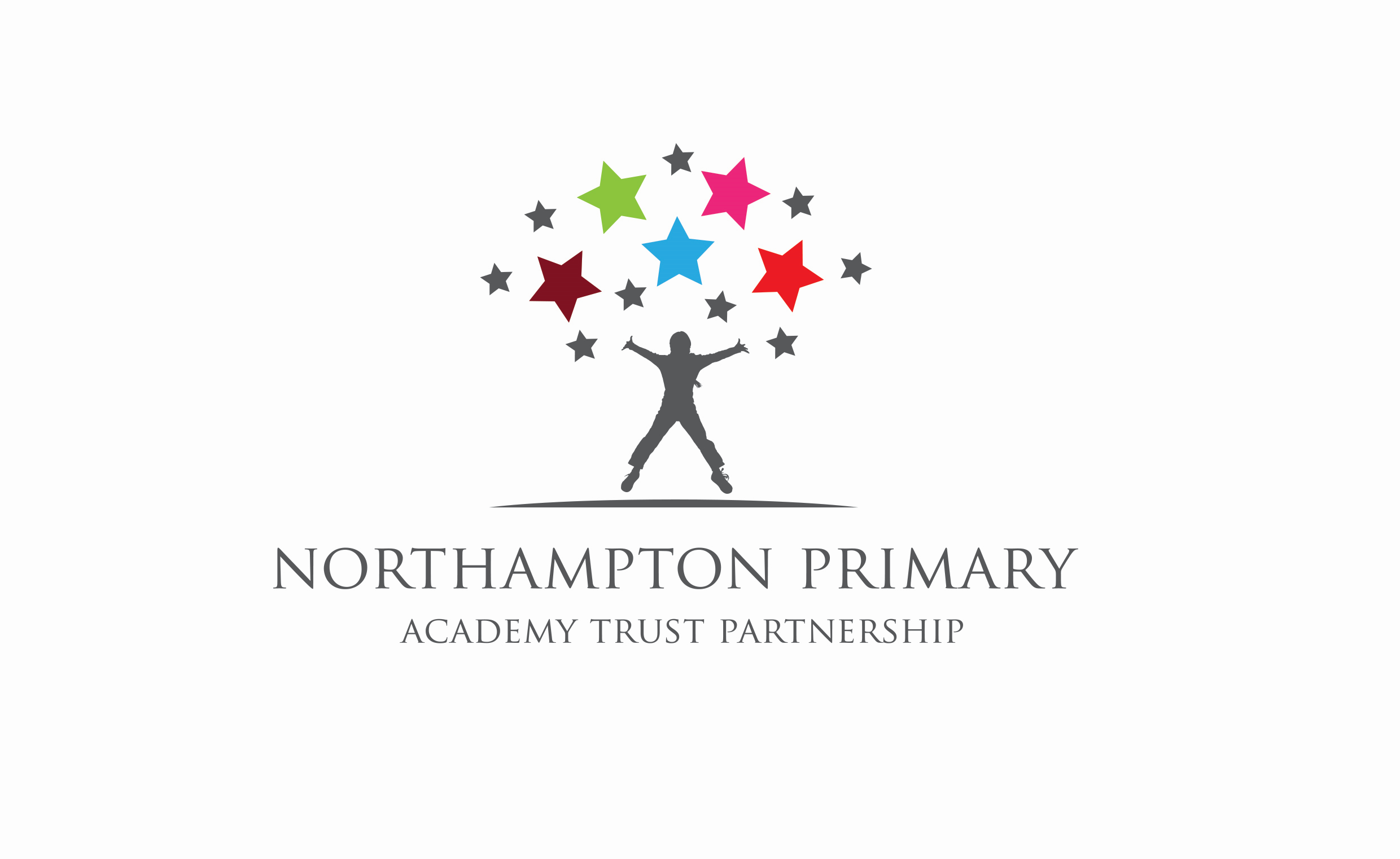 © All rights reserved Northampton Primary Academy Trust 2021
Irreversible Changes
All these changes are irreversible.

We know that they are irreversible because:

We cannot get back the original materials
There is always a clue that a change is taking place (such as flames, a colour change, a smell etc.)
A new product (or products) is always made that wasn't there to begin with.
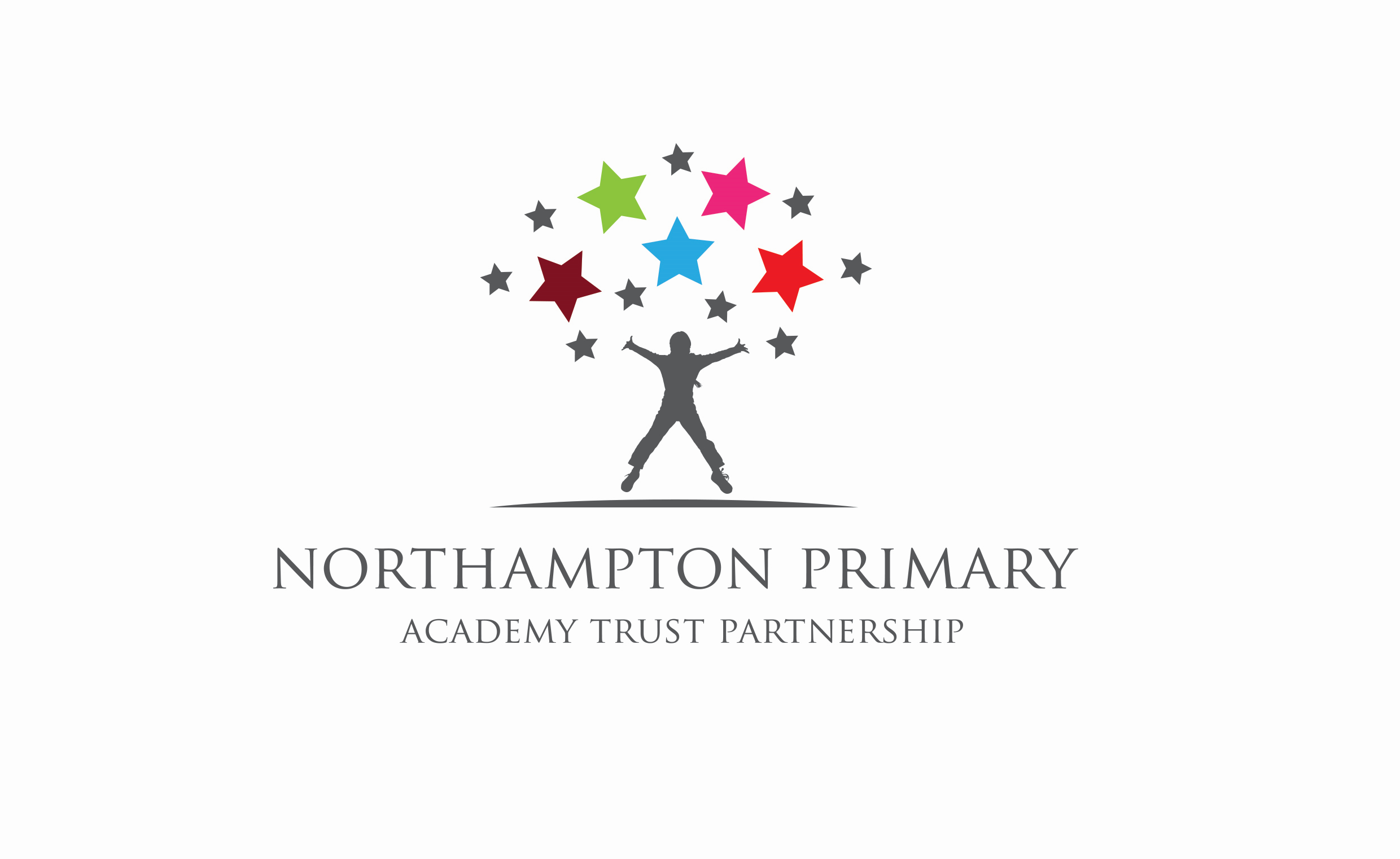 © All rights reserved Northampton Primary Academy Trust 2021
Writing Opportunity
Describe the differences between 
reversible and irreversible changes.
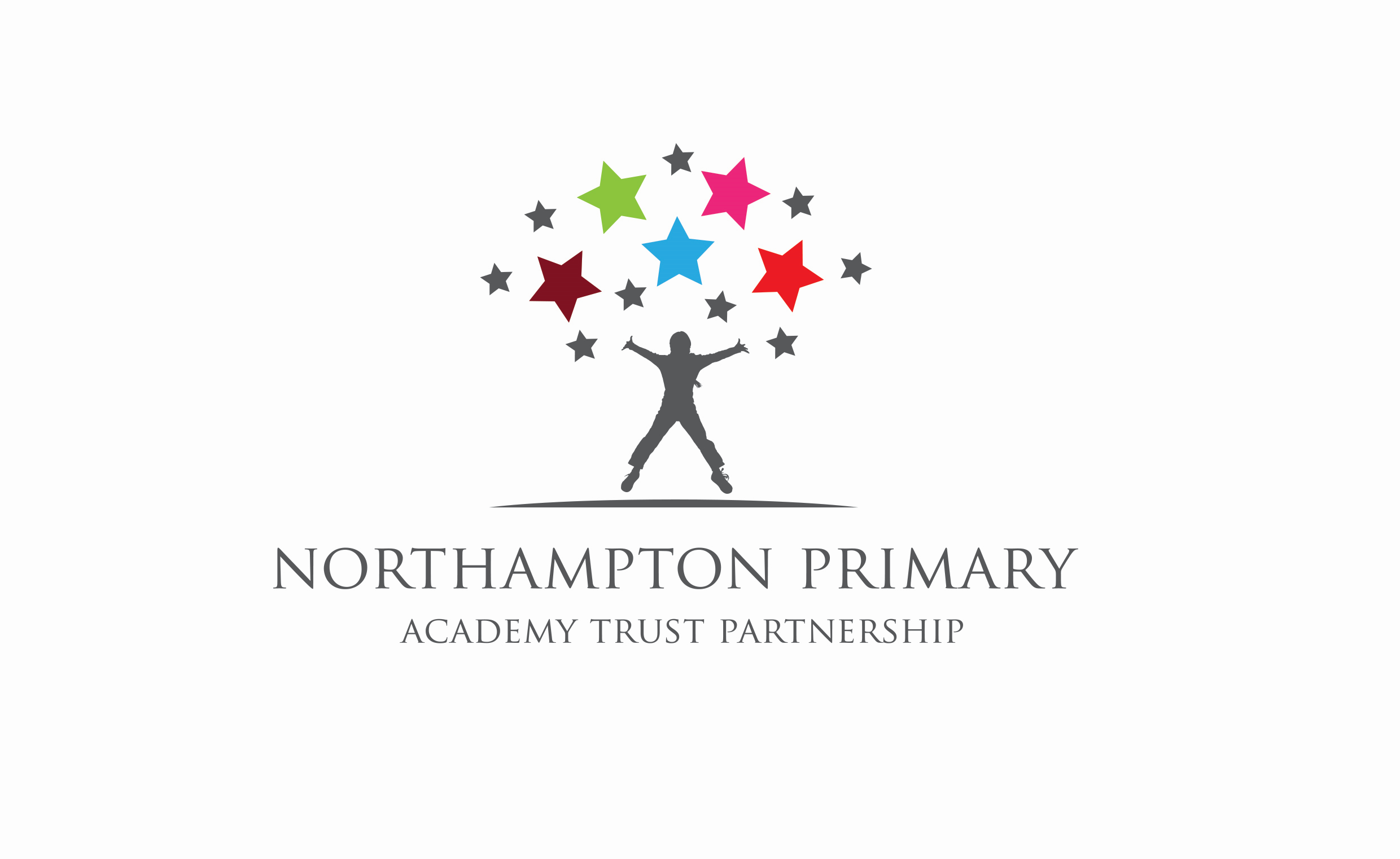 © All rights reserved Northampton Primary Academy Trust 2021